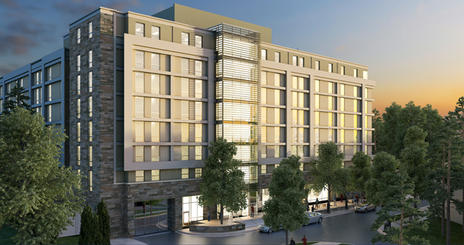 North Hall | American University| Washington D.C.
Penn State Architectural Engineering Senior Thesis Project
Brandon Tezak | Construction Management 
Dr. Anumba | Facility Advisor
1
North Hall | American University |Washington D.C.
Brandon Tezak |Construction Management
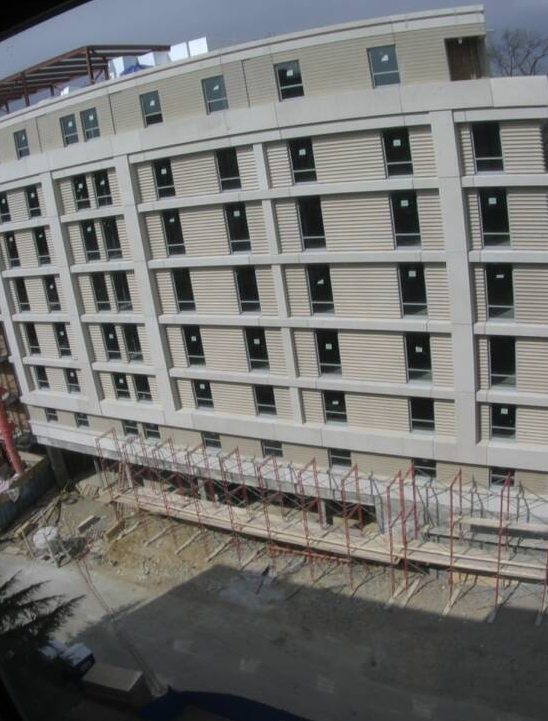 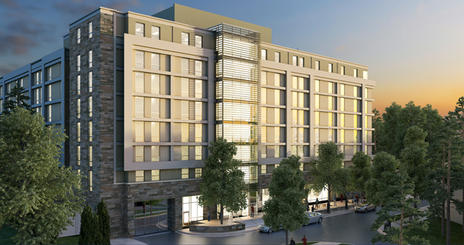 Presentation Outline
Project Background
Analysis 1: Modularization of Suite Bathrooms 
Analysis 2: GPS Tracking of Precast Panel
Analysis 3: Solar Panel Upgrade
Electrical Breadth
Analysis 4: Traditional Reinforced Concrete Slab
Structural Breadth
Summary of Conclusions  & Acknowledgements
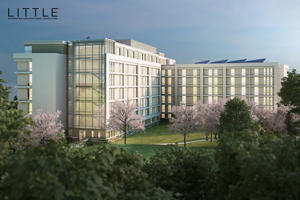 2
Project Background
North Hall | American University |Washington D.C.
North Hall | American University |Washington D.C.
Brandon Tezak |Construction Management
Brandon Tezak |Construction Management
Presentation Outline
8 Story New Dormitory
358 Beds
Suite Style Rooms
$29 Million
122,200 SF
May 15, 2012  - August 9, 2013
LEED Gold 
Concrete Structure
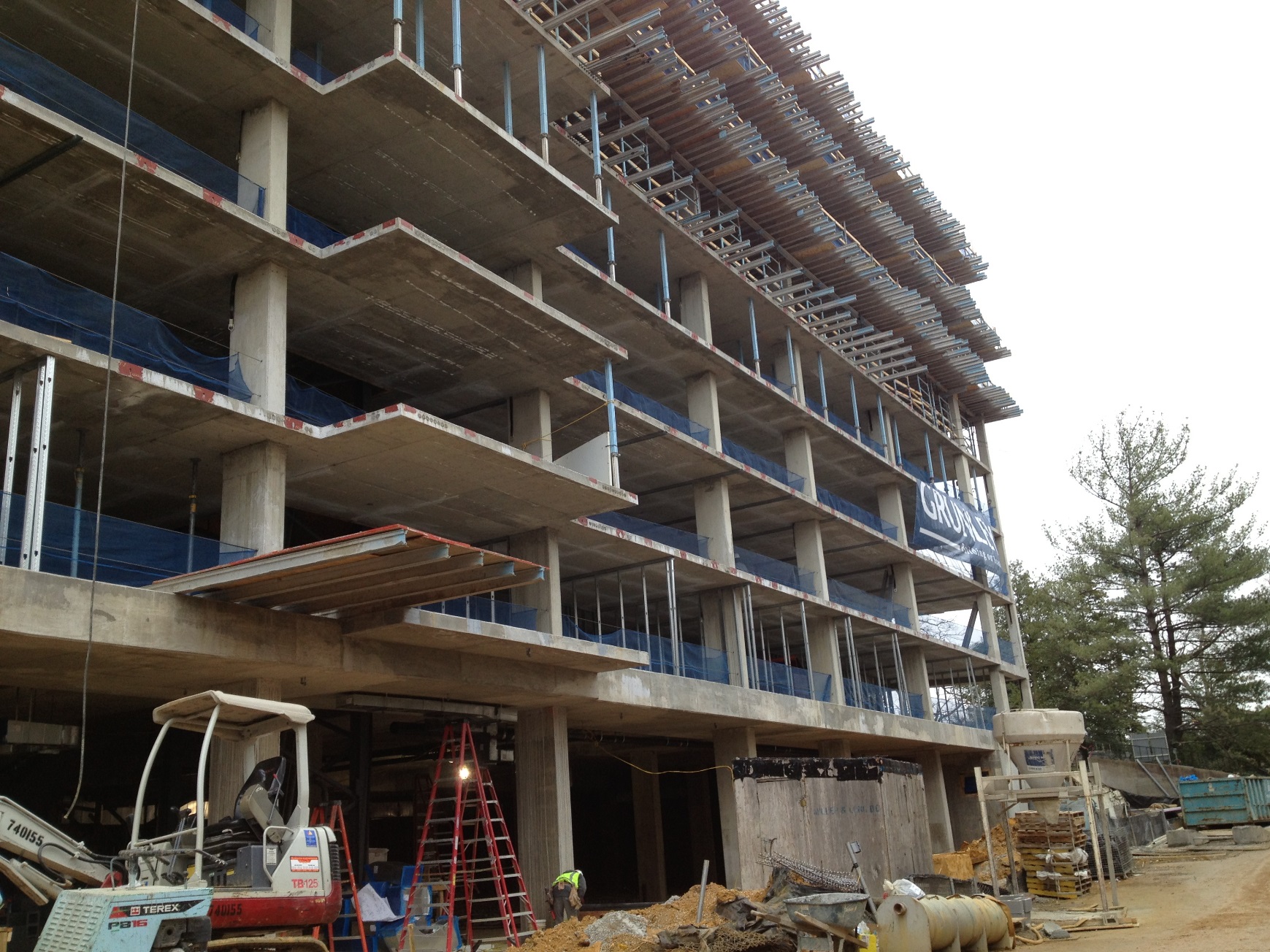 Project Background
Modularization of Suite Bathrooms 
GPS Tracking of Precast Panels
Solar Panel Upgrade
Traditional Reinforced Concrete Slab
Summary of Conclusions  & Acknowledgements
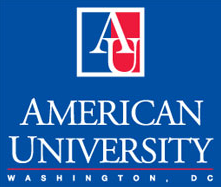 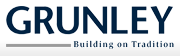 3
Modularization of Bathrooms
North Hall | American University |Washington D.C.
North Hall | American University |Washington D.C.
Brandon Tezak |Construction Management
Brandon Tezak |Construction Management
Presentation Outline
Problem Identification
Compressed Schedule 
Small Site

Goals
Generate Cost Savings if Possible 
Generate  Schedule Savings 
Reduce Congestion Onsite
Background
94 Total Suites
64 With Typical Bathroom Layout
Shower  Room
Toilet Room
Vanity Area
Project Background
Modularization of Suite Bathrooms 
GPS Tracking of Precast Panels
Solar Panel Upgrade
Traditional Reinforced Concrete Slab
Summary of Conclusions  & Acknowledgements
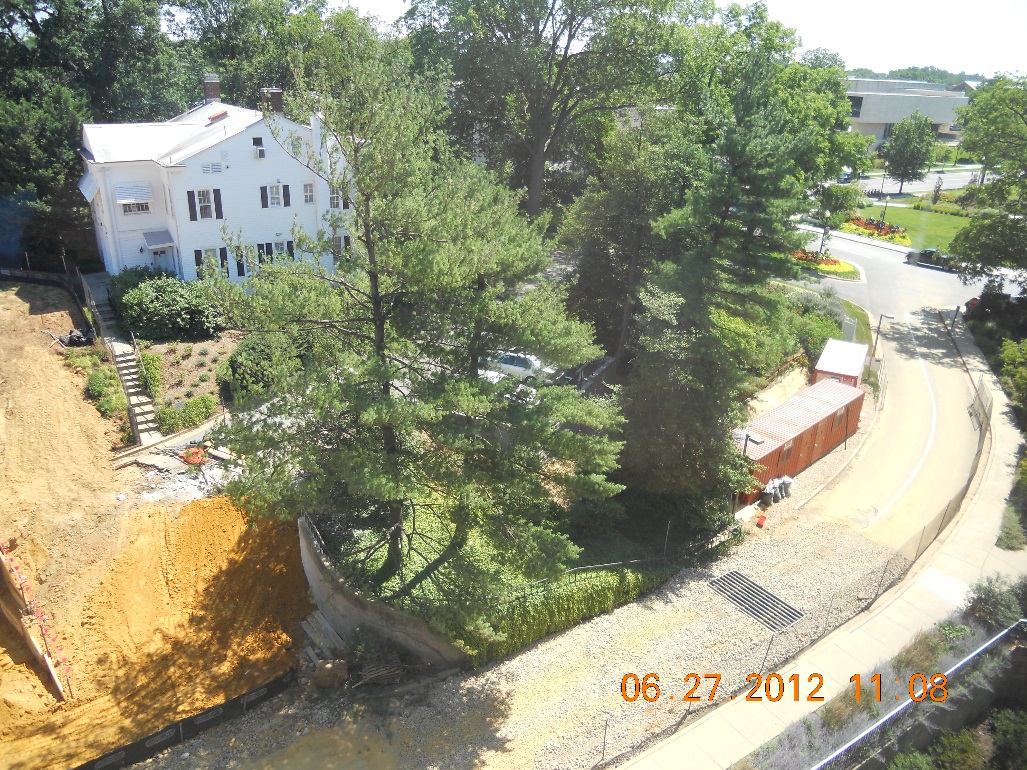 4
Modularization of Bathrooms
North Hall | American University |Washington D.C.
North Hall | American University |Washington D.C.
Brandon Tezak |Construction Management
Brandon Tezak |Construction Management
Presentation Outline
Module Constraints
Fit on Truck
Fit Through Unfinished Corridors
Handled & Moved Easily 
Constructability 
Interface with Stick Built Construction
3 Modules 

Logistics
Production Warehouse 
7.5 Miles away (25 Minute Drive)
~9,000 SF 
Transported by Truck 
Lifted by Material Hoist
Project Background
Modularization of Suite Bathrooms 
GPS Tracking of Precast Panels
Solar Panel Upgrade
Traditional Reinforced Concrete Slab
Summary of Conclusions  & Acknowledgements
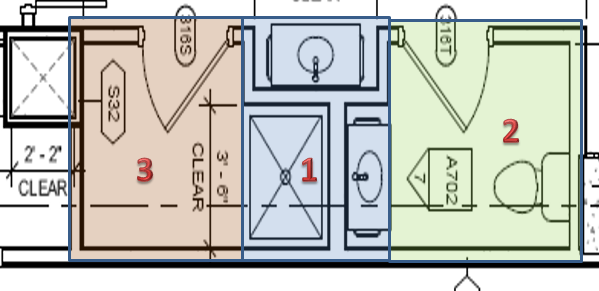 5
Modularization of Bathrooms
North Hall | American University |Washington D.C.
North Hall | American University |Washington D.C.
Brandon Tezak |Construction Management
Brandon Tezak |Construction Management
Presentation Outline
Assumptions:
Modules Built Concurrently 
New Bathroom Started Every Two Days for Stick Built
Schedule 
Module 1 –  4.27 Days
Module 2 – 3.94 Days
Module 3 – 1.85 Days 
Transportation/Installation – 2 Days
Project Background
Modularization of Suite Bathrooms 
GPS Tracking of Precast Panels
Solar Panel Upgrade
Traditional Reinforced Concrete Slab
Summary of Conclusions  & Acknowledgements
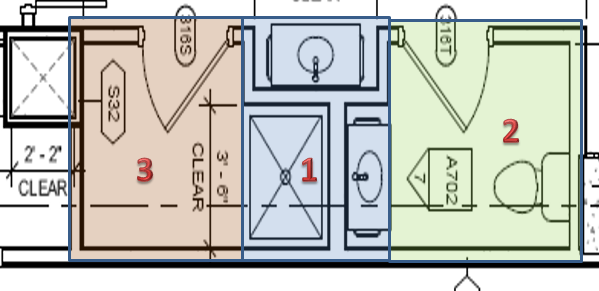 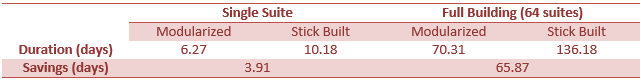 6
Modularization of Bathrooms
North Hall | American University |Washington D.C.
North Hall | American University |Washington D.C.
Brandon Tezak |Construction Management
Brandon Tezak |Construction Management
Presentation Outline
Modular vs. Stick Built
Costs
Modular Construction
Project Background
Modularization of Suite Bathrooms 
GPS Tracking of Precast Panels
Solar Panel Upgrade
Traditional Reinforced Concrete Slab
Summary of Conclusions  & Acknowledgements
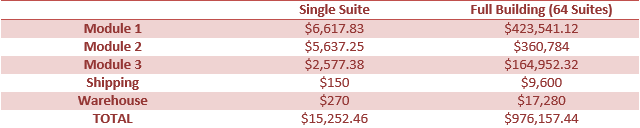 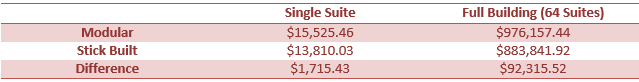 7
GPS Tracking of Precast Panels
North Hall | American University |Washington D.C.
North Hall | American University |Washington D.C.
Brandon Tezak |Construction Management
Brandon Tezak |Construction Management
Presentation Outline
Problem Identification
Limited Crane Usage
Compressed Project Schedule
Small Site Entrance  
Goals
Keep Erection On Schedule 
Keep Site Entrance Unblocked
Track Panel Testing
Background
8 Week Schedule
409 Panels 
Testing of Welds & Bolted Connections 
Manufactured in Oxford, NC
Project Background
Modularization of Suite Bathrooms 
GPS Tracking of Precast Panels
Solar Panel Upgrade
Traditional Reinforced Concrete Slab
Summary of Conclusions  & Acknowledgements
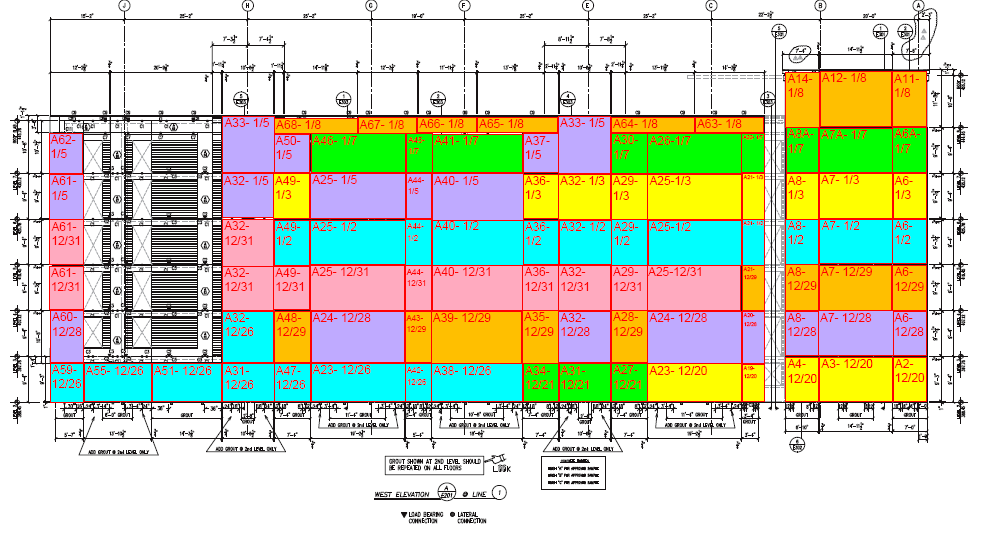 8
GPS Tracking of Precast Panels
North Hall | American University |Washington D.C.
North Hall | American University |Washington D.C.
Brandon Tezak |Construction Management
Brandon Tezak |Construction Management
Presentation Outline
Sequence 
West Façade - Clockwise
Second Floor
Erection Problems 
Not Enough Panels
Site Congestion 
New Crane 
Weather
Snow / Ice
High Winds
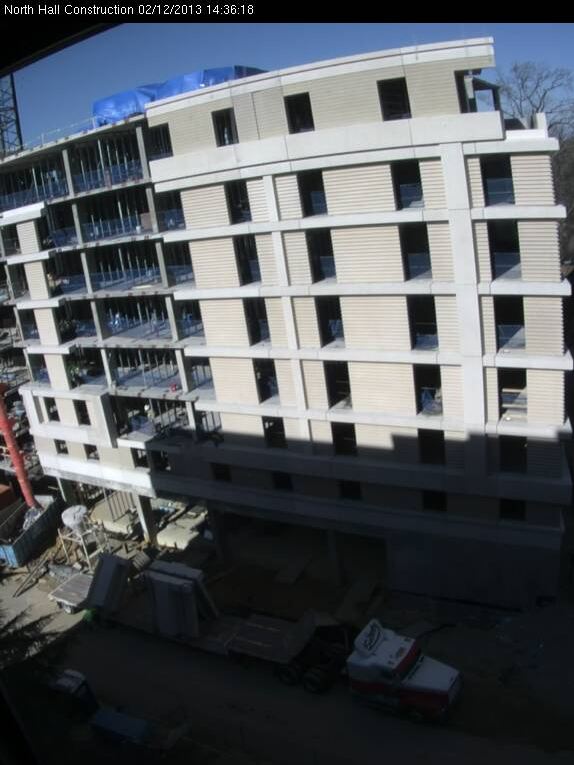 Project Background
Modularization of Suite Bathrooms 
GPS Tracking of Precast Panels
Solar Panel Upgrade
Traditional Reinforced Concrete Slab
Summary of Conclusions  & Acknowledgements
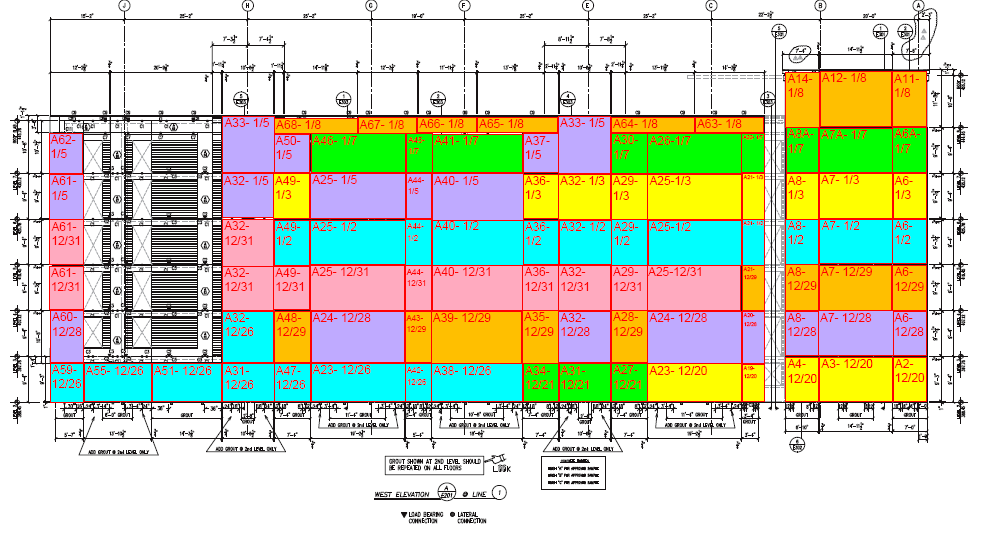 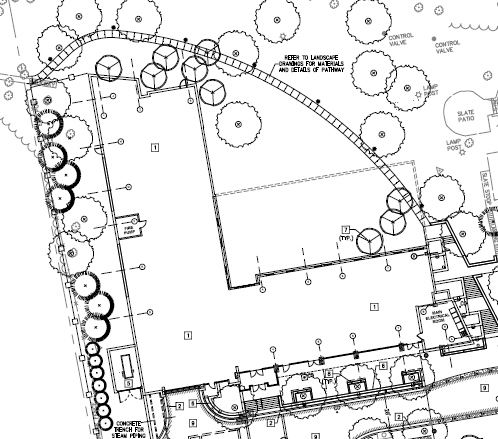 9
GPS Tracking of Precast Panels
North Hall | American University |Washington D.C.
North Hall | American University |Washington D.C.
Brandon Tezak |Construction Management
Brandon Tezak |Construction Management
Presentation Outline
System Needs 
Real Time Location
Durable 
Track Testing
Intelliwave Technology – SiteSense
Web-Based Software 
Designed to Military Specs
7 Year Battery Life
Real Time Location  
Electronic Document Tracking
GPS Insight – FT-1000
Web-Based Software 
Will Work Inside Buildings
Real Time Location
Accelerometer 
Small Size
Project Background
Modularization of Suite Bathrooms 
GPS Tracking of Precast Panels
Solar Panel Upgrade
Traditional Reinforced Concrete Slab
Summary of Conclusions  & Acknowledgements
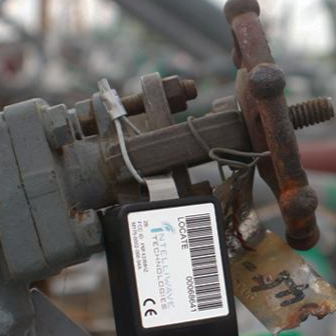 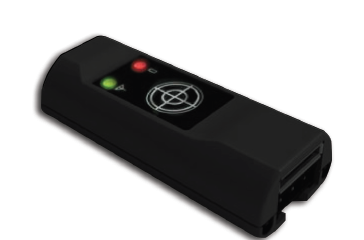 Best Choice
10
GPS Tracking of Precast Panels
North Hall | American University |Washington D.C.
North Hall | American University |Washington D.C.
Brandon Tezak |Construction Management
Brandon Tezak |Construction Management
Presentation Outline
Intelliwave Technology – SiteSense
Cost 
309 Tags
Reuse First 100 
 Tag Cost: $108,150 
$350 per tag 
Service Fee:  $4,635
$15 per Device per Month 
2 Month Activation 
Total Cost: $112,785 
Eliminate Rental of New Crane 
Approx. $3,150
Schedule Benefits 
No New Crane 
Minimize Project Delays 
Keep Erection On Track
Project Background
Modularization of Suite Bathrooms 
GPS Tracking of Precast Panels
Solar Panel Upgrade
Traditional Reinforced Concrete Slab
Summary of Conclusions  & Acknowledgements
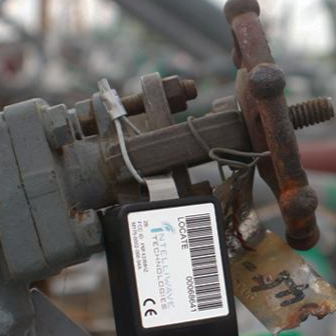 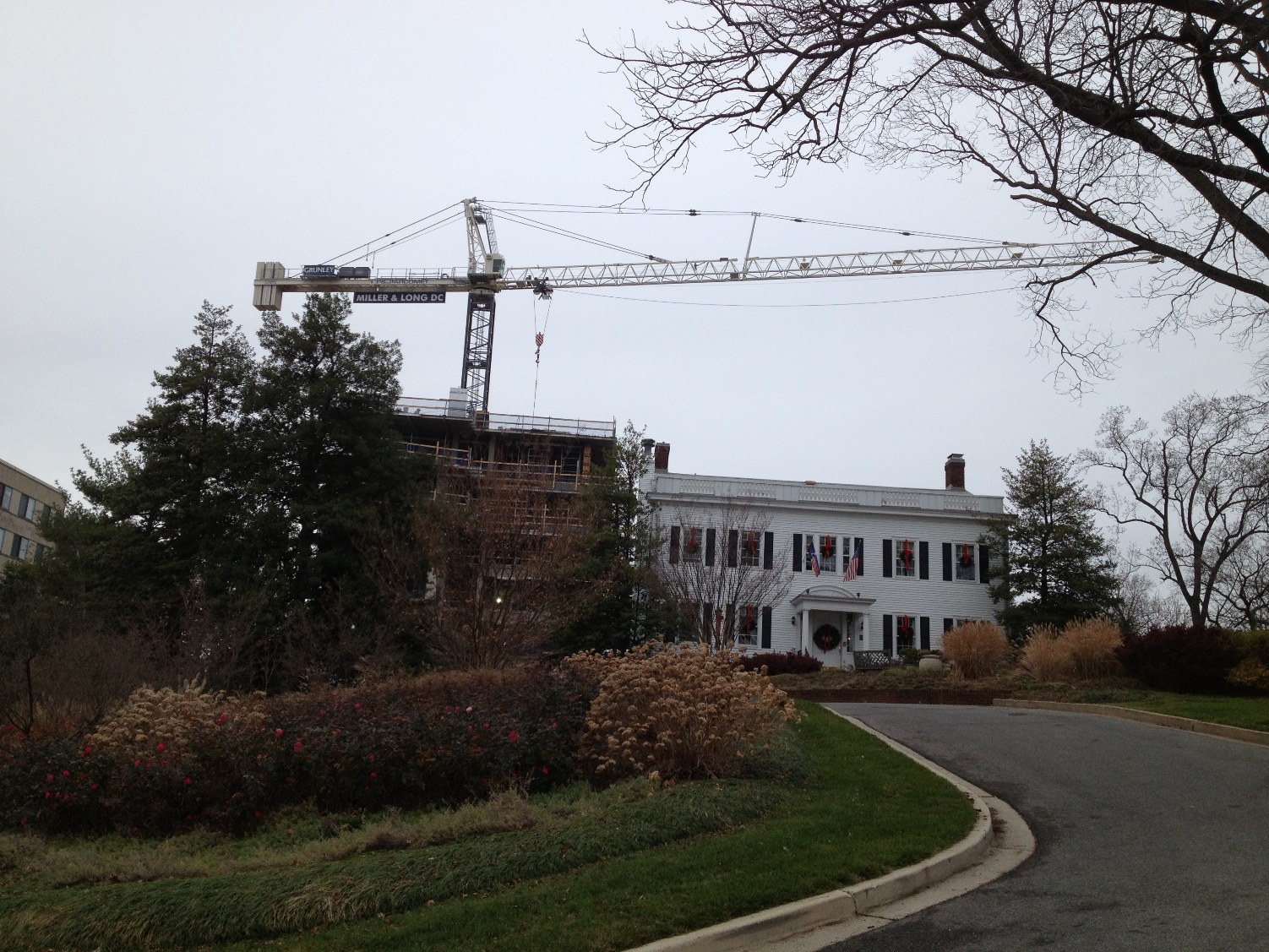 11
Solar Panel Upgrade
North Hall | American University |Washington D.C.
North Hall | American University |Washington D.C.
Brandon Tezak |Construction Management
Brandon Tezak |Construction Management
Presentation Outline
Problem Identification
Limited Capabilities of Current Design
Increasing Energy Costs  

Goals
Increase Capability of System
Provide Energy Savings 
Effectively Use Generated Electricity
Background
Current Design 
Solar Hot Water 
Two Groupings of Panels 
7th Floor Roof 
8th Floor Roof
Project Background
Modularization of Suite Bathrooms 
GPS Tracking of Precast Panels
Solar Panel Upgrade
Traditional Reinforced Concrete Slab
Summary of Conclusions  & Acknowledgements
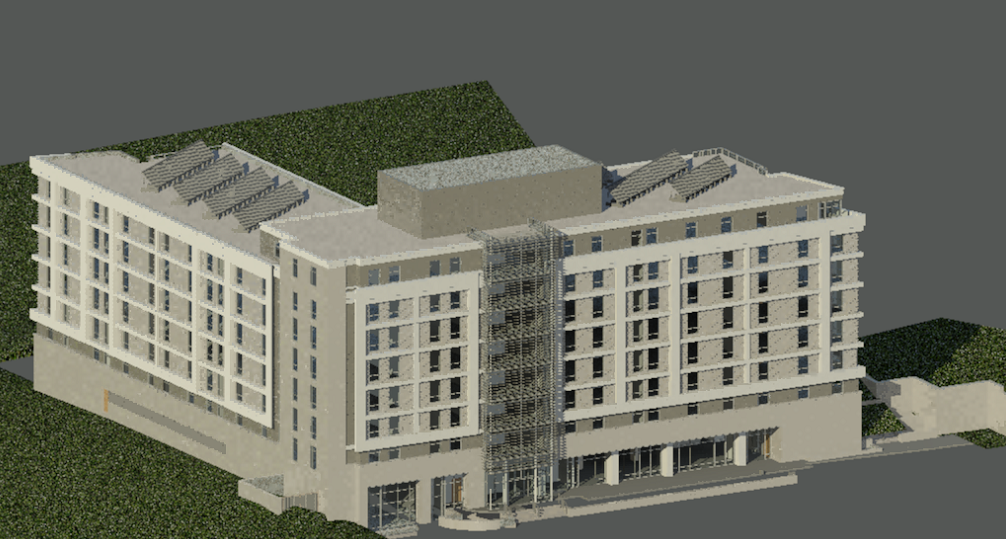 12
Solar Panel Upgrade
North Hall | American University |Washington D.C.
North Hall | American University |Washington D.C.
Brandon Tezak |Construction Management
Brandon Tezak |Construction Management
Presentation Outline
Cogeneration Panel
Solar Hot Water & Electrical Generation 
Silicone Cell 
Up to 75% Efficient 
Sun Tracking 
35% Increase in Energy Panel Sees
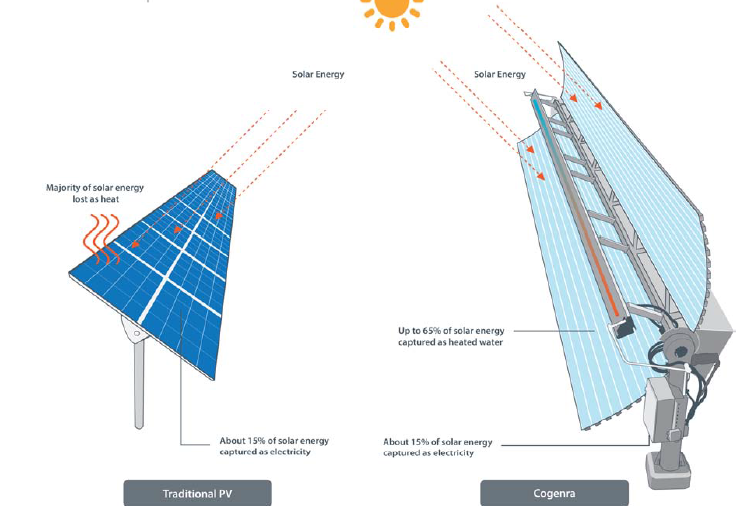 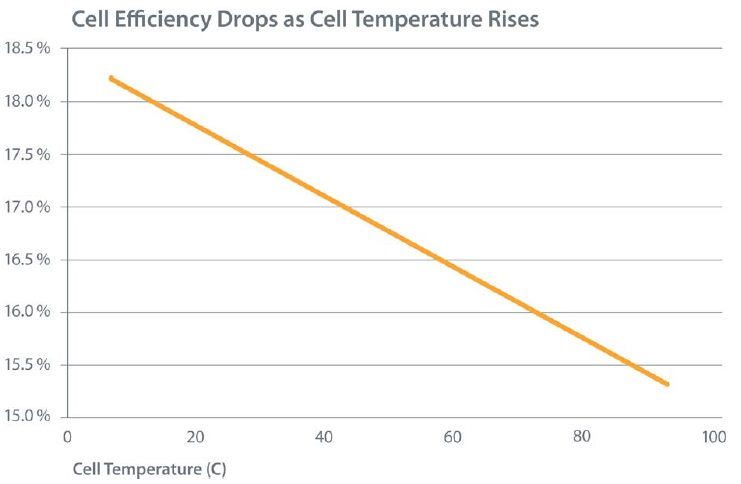 Project Background
Modularization of Suite Bathrooms 
GPS Tracking of Precast Panels
Solar Panel Upgrade
Traditional Reinforced Concrete Slab
Summary of Conclusions  & Acknowledgements
13
Image Source www.cogenera.com
Image From www.cogenera.com
Solar Panel Upgrade
North Hall | American University |Washington D.C.
North Hall | American University |Washington D.C.
Brandon Tezak |Construction Management
Brandon Tezak |Construction Management
Presentation Outline
Cogeneration Panel Estimated Output
15 Modules
227 Kilowatts 
Displacement
53,411 Kilowatt Hours per Year
10,431 Therms of Natural Gas per Year
Energy Costs 
$.122 per Kilowatt-Hour 
$ 1.112 per Therm of Natural Gas

North Hall Savings Per Year
$ 6,516 – Electrical  
$ 11,600 –Natural Gas
$ 18,116 – Total
North Hall Average Solar Radiation 
6.04 kWh/m^2/day
Project Background
Modularization of Suite Bathrooms 
GPS Tracking of Precast Panels
Solar Panel Upgrade
Traditional Reinforced Concrete Slab
Summary of Conclusions  & Acknowledgements
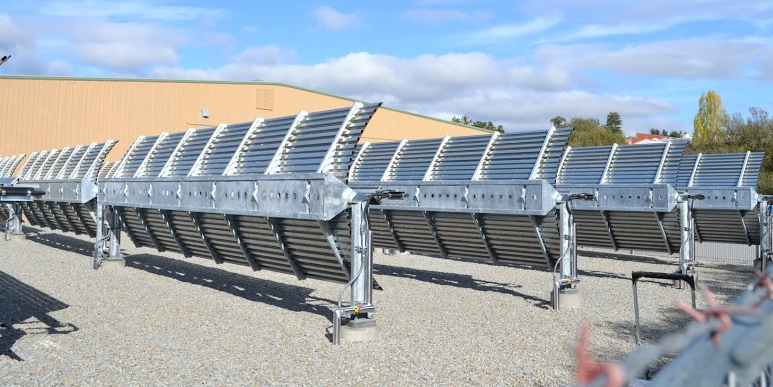 14
Image Source www.guntherportfolio.com
Solar Panel Upgrade
North Hall | American University |Washington D.C.
North Hall | American University |Washington D.C.
Brandon Tezak |Construction Management
Brandon Tezak |Construction Management
Presentation Outline
Cogeneration Panel Cost
Original Design ~ $ 125,000
Cogeneration Panel ~ $200,000 
Payback Approx. 11 Years
Project Background
Modularization of Suite Bathrooms 
GPS Tracking of Precast Panels
Solar Panel Upgrade
Traditional Reinforced Concrete Slab
Summary of Conclusions  & Acknowledgements
15
Solar Panel Upgrade
North Hall | American University |Washington D.C.
North Hall | American University |Washington D.C.
Brandon Tezak |Construction Management
Brandon Tezak |Construction Management
Presentation Outline
North Hall Fitness Center
Fitness Center Lighting 
Used 16 Hours a Day 
Used Every Day
Requires 49,628 kWh per year
Available  53,411 kWh per year
Project Background
Modularization of Suite Bathrooms 
GPS Tracking of Precast Panels
Solar Panel Upgrade
Traditional Reinforced Concrete Slab
Summary of Conclusions  & Acknowledgements
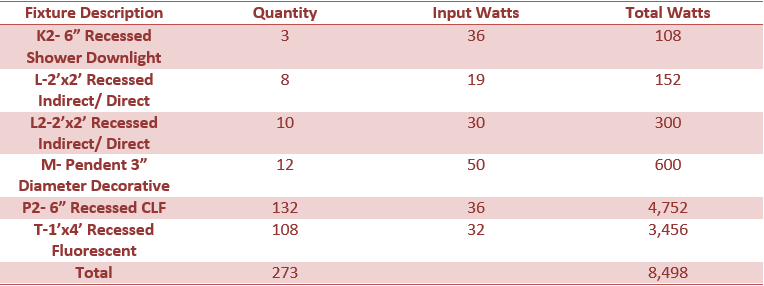 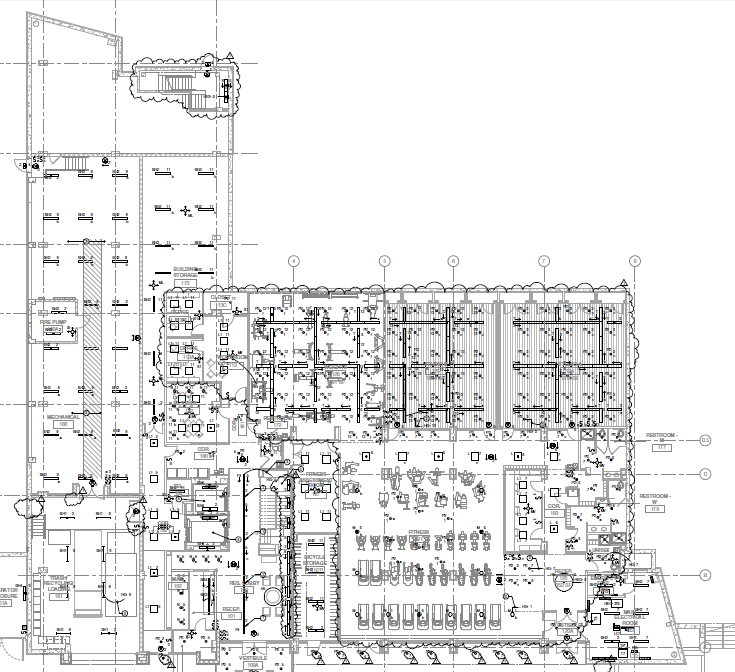 16
Summary of Conclusions
North Hall | American University |Washington D.C.
North Hall | American University |Washington D.C.
Brandon Tezak |Construction Management
Brandon Tezak |Construction Management
Presentation Outline
Analysis 1 – Modularization of Suite Bathrooms 
Cost Savings: Increase of $92,315.52 
Schedule Savings: 66 Days  (13.2 Weeks) 
Recommended 

Analysis 2 – GPS Tracking of Precast Panels  
Cost Savings: Increase of $112,785
Schedule Savings: 5 Days (1 Week)
NOT Recommended
Analysis 3 – Solar Panel Upgrade 
Cost Savings: Initial Cost of $200,000, Payback in 11 Years
Schedule Savings: None
Recommended 

Analysis 4 – Traditional Reinforced Concrete Slab
Cost Savings: Increase of $168,647 
Schedule Savings: None 
 NOT Recommended
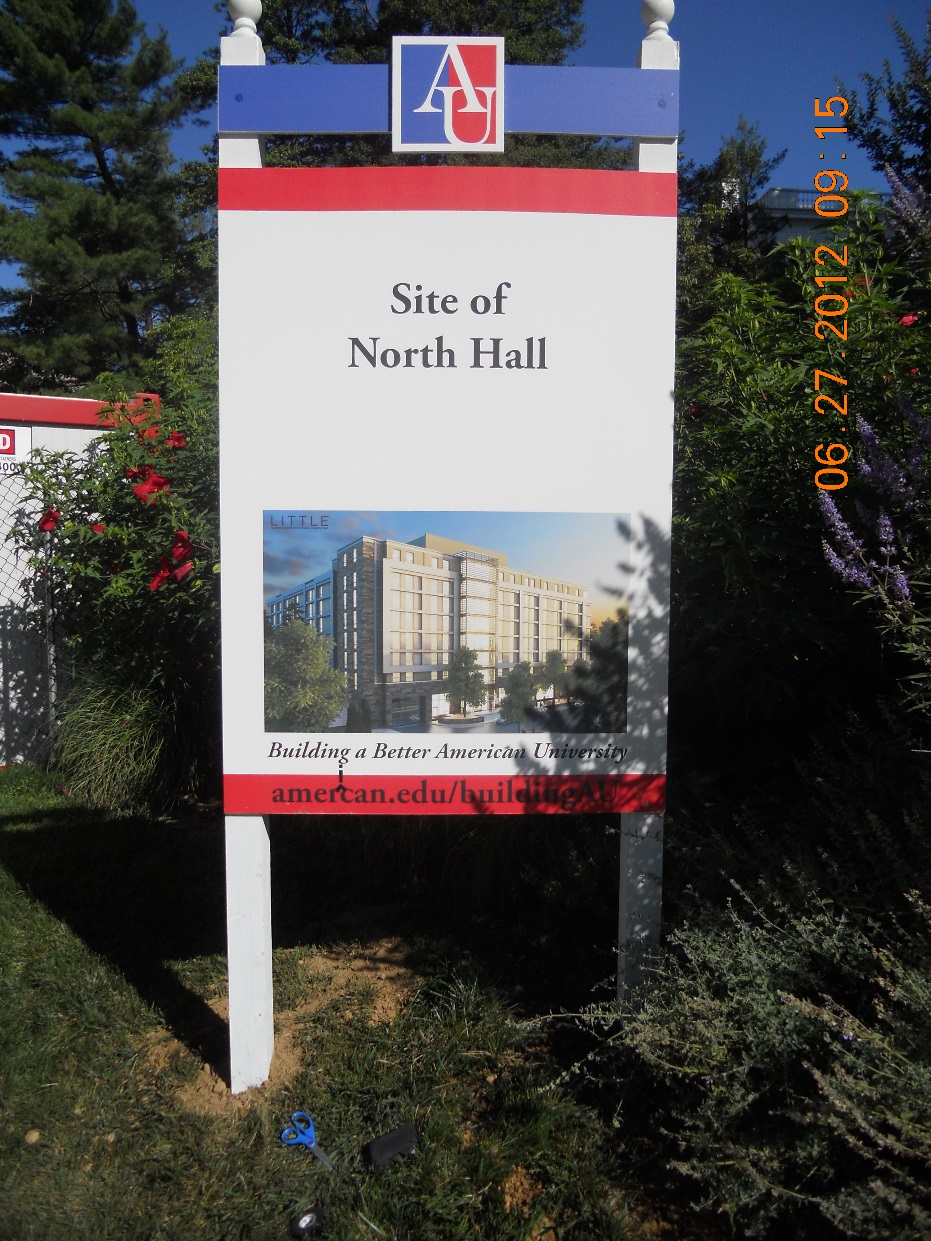 Project Background
Modularization of Suite Bathrooms 
GPS Tracking of Precast Panels
Solar Panel Upgrade
Traditional Reinforced Concrete Slab
Summary of Conclusions  & Acknowledgements
17
Questions & Acknowledgments
North Hall | American University |Washington D.C.
North Hall | American University |Washington D.C.
Brandon Tezak |Construction Management
Brandon Tezak |Construction Management
Presentation Outline
Questions?
Acknowledgments
My Family and Friends
Dr.  Chimay Anumba 
 Greg McHugh, Grunley Construction Company
Justin Ingram, Grunley Construction Company 
Mike Kenney, Grunley Construction Company 
Rob Soper, Grunley Construction Company 
American University
AE Classmates
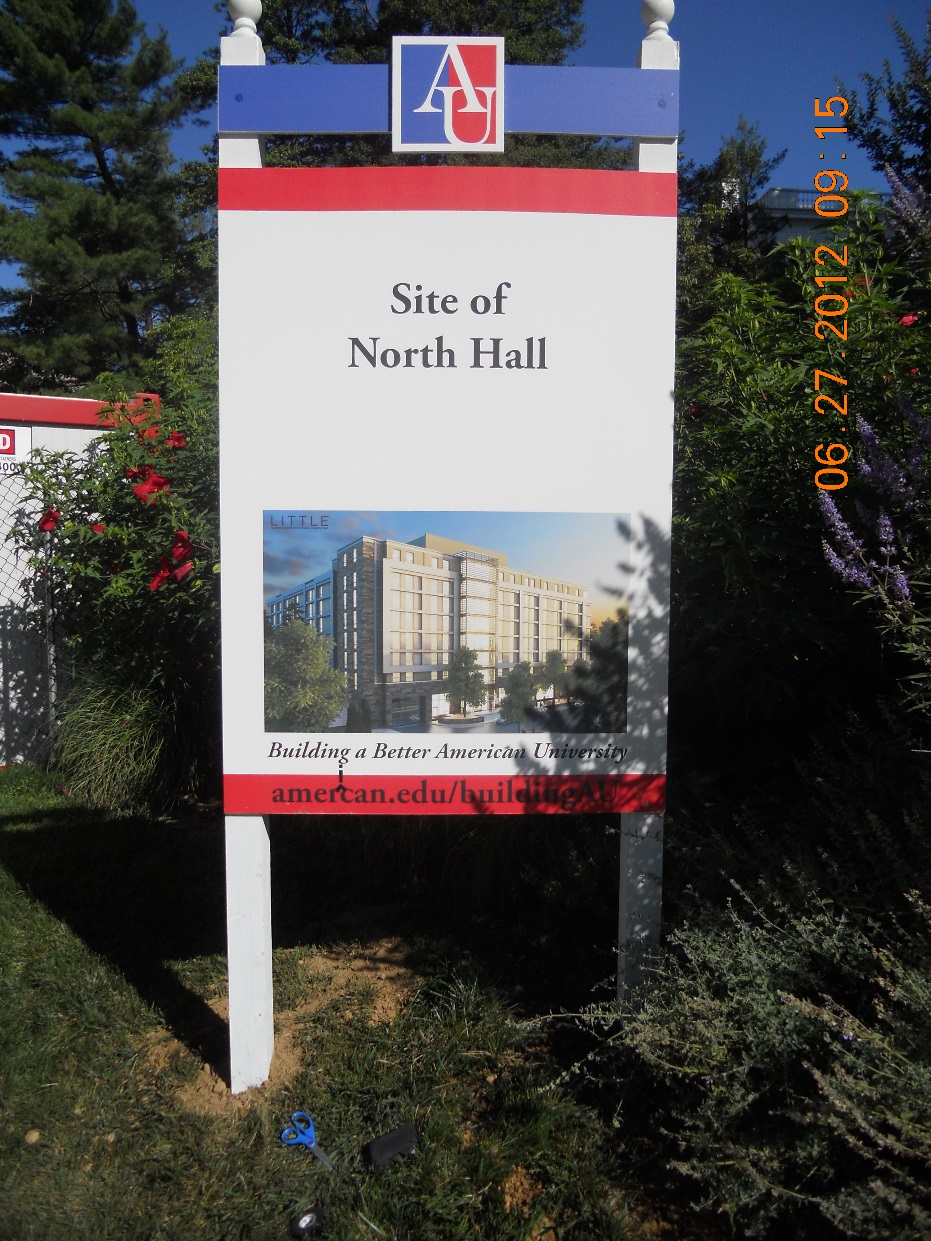 Project Background
Modularization of Suite Bathrooms 
GPS Tracking of Precast Panels
Solar Panel Upgrade
Traditional Reinforced Concrete Slab
Summary of Conclusions  & Acknowledgements
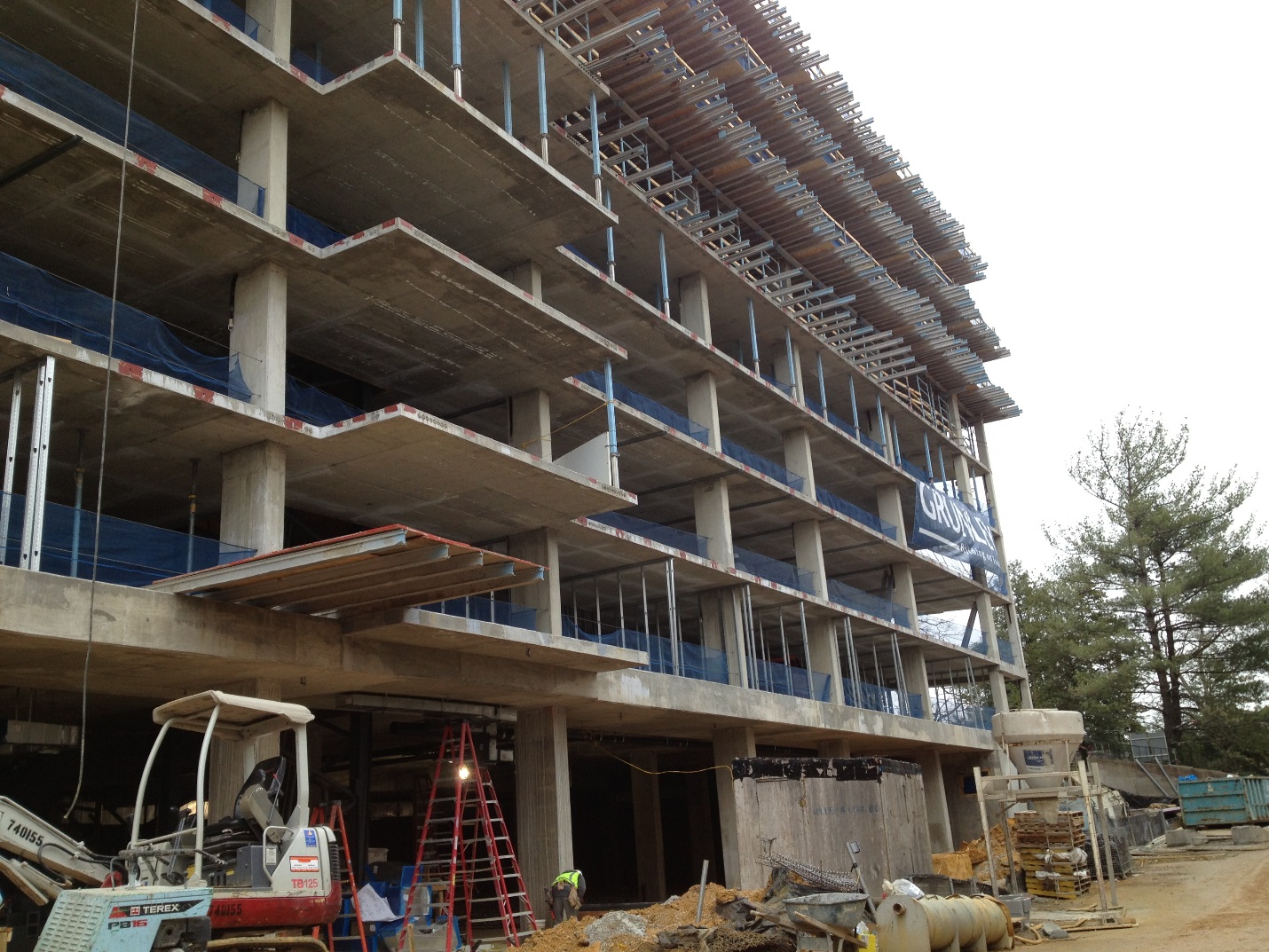 18